Pitch
Deck
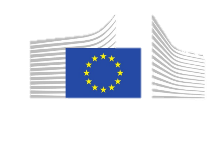 Malte
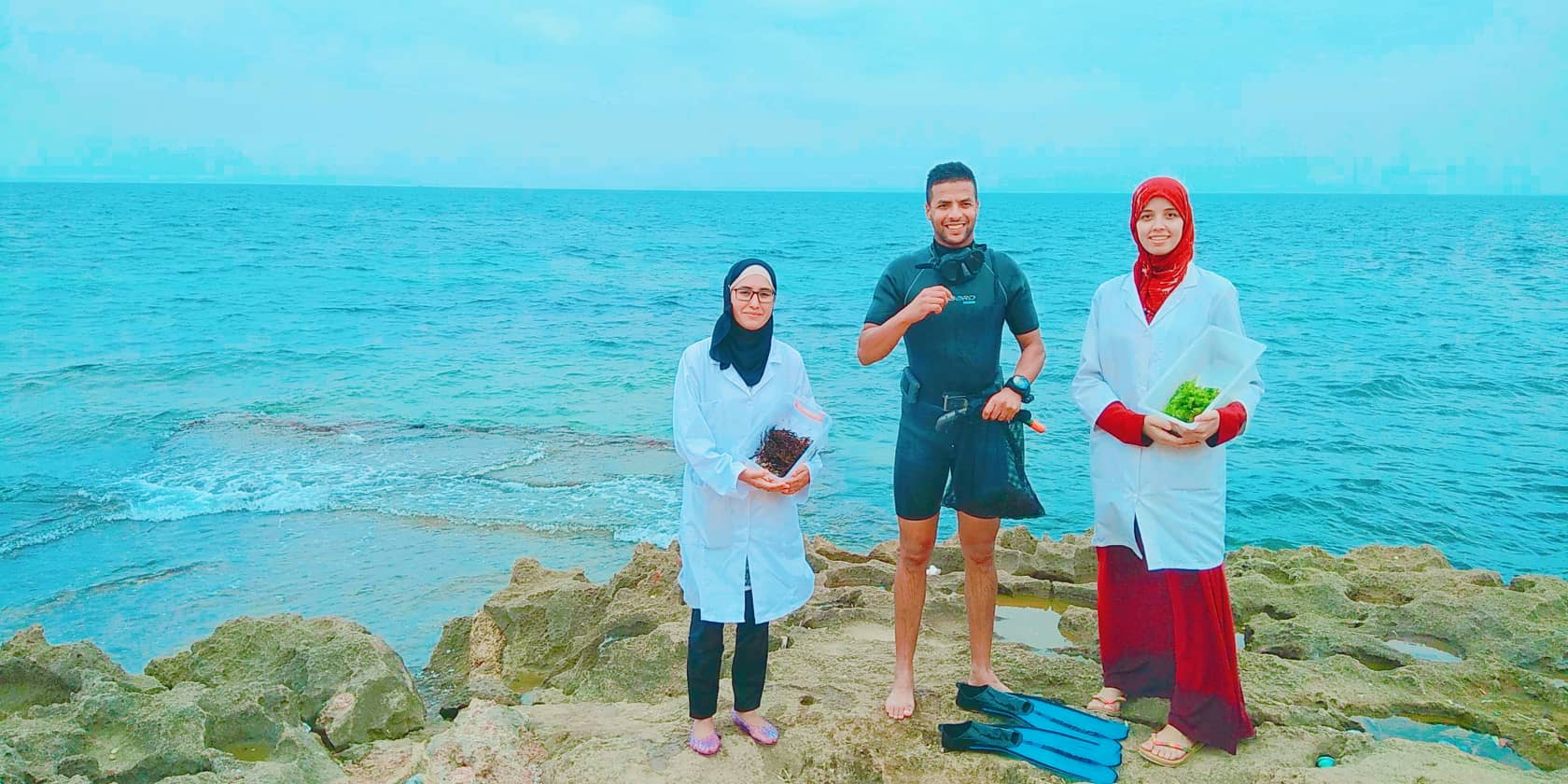 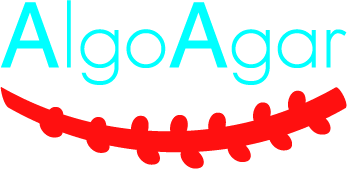 Pitch
Deck
Make Of Seaweeds
An Exploitation
Of Future
Titre slide
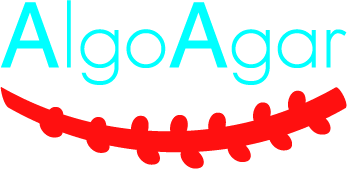 Corps du texte
Corps du texte
BLUE INVEST IN THE MEDITERRANEAN 2019
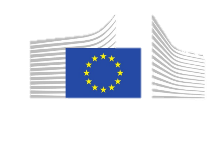 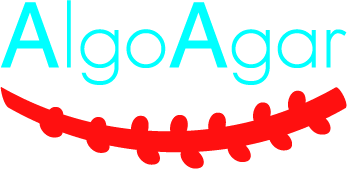 Malte
Pitch
Deck
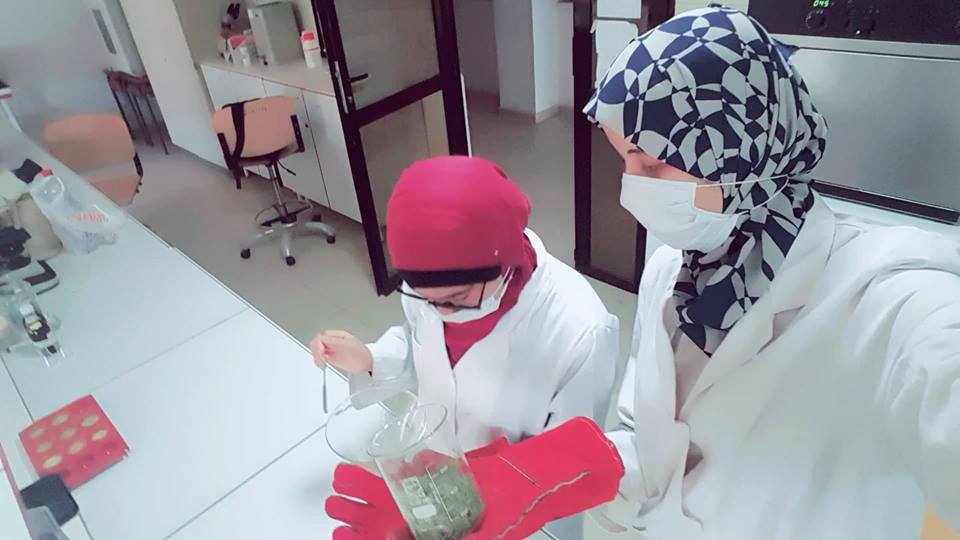 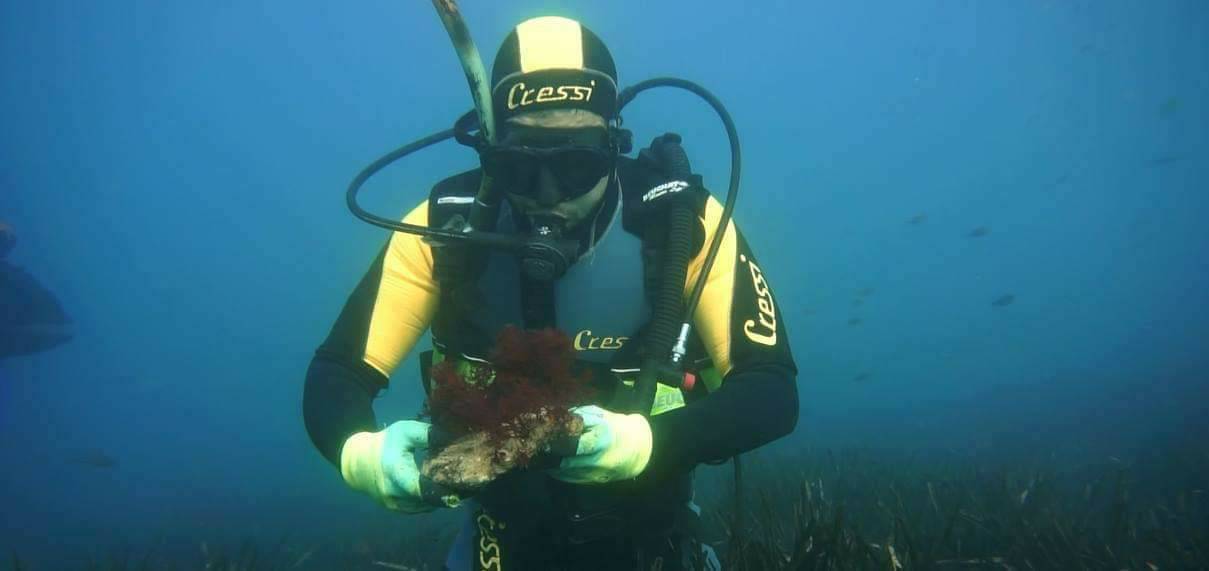 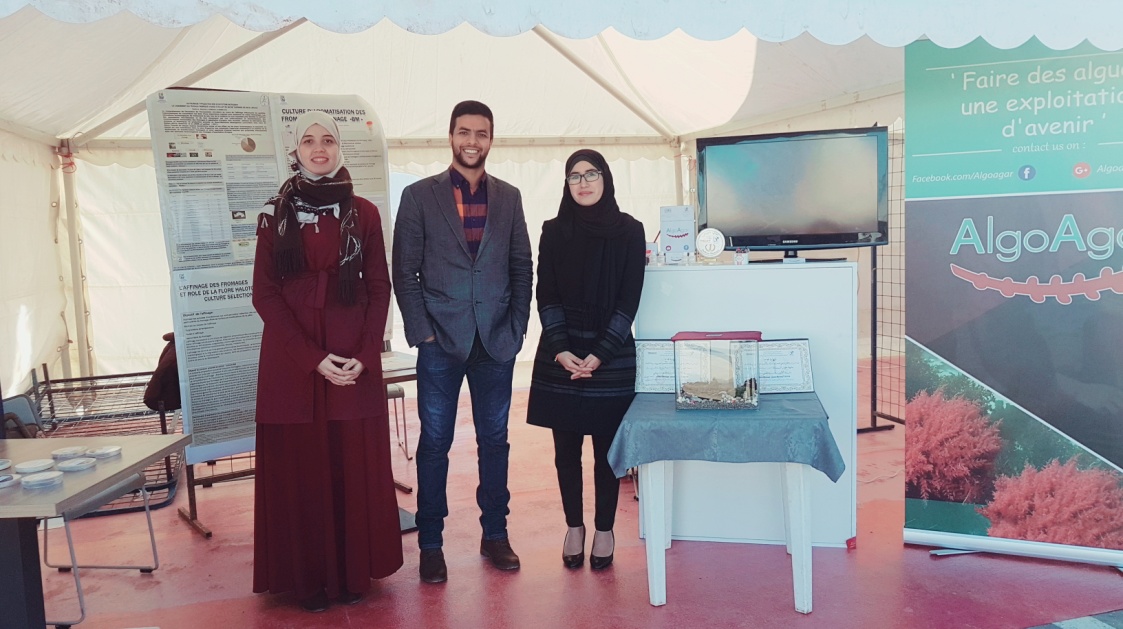 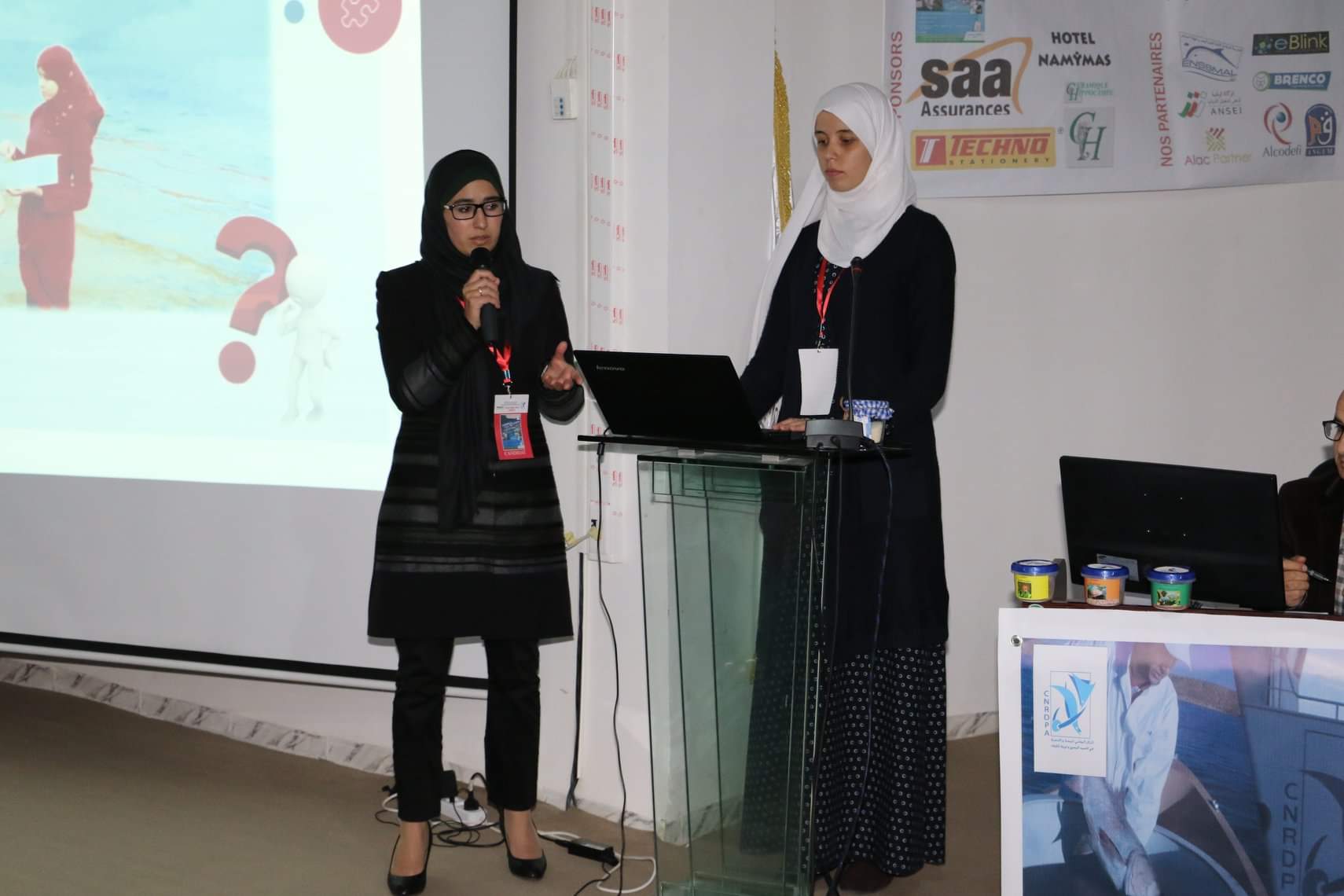 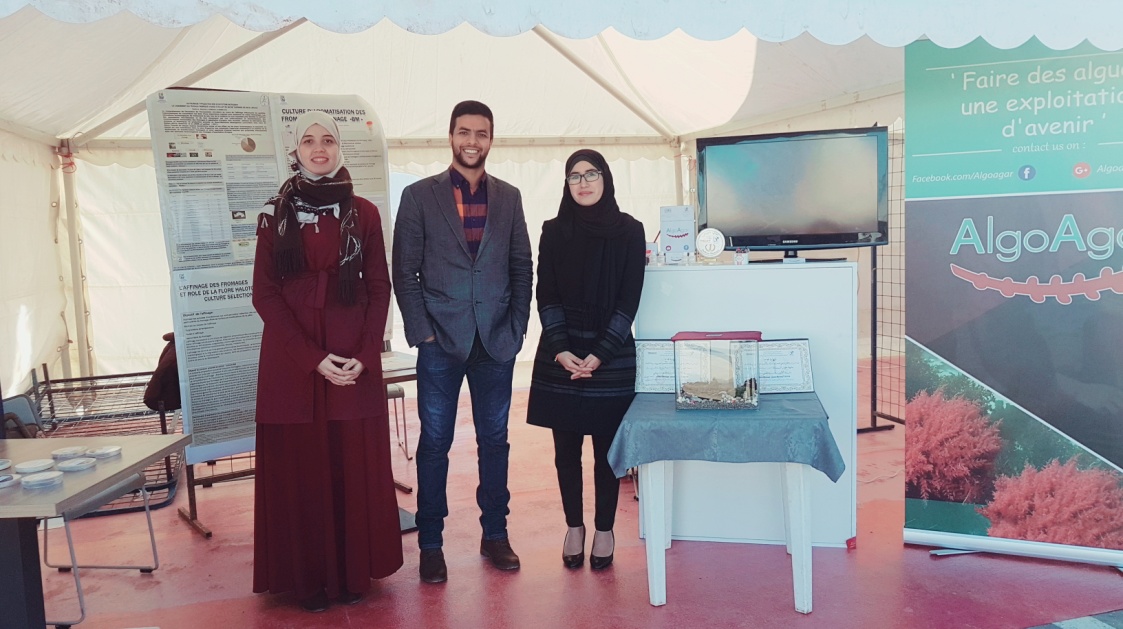 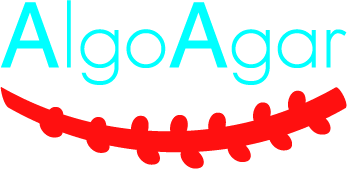 Karima
Bougeroua
Khadjidja 
Bensmaine
Mustapha
Beldjilali
Sea - Aquacultural
Master 
Degree
Engineer
Food 
Science
Master 
Degree
Food 
Science
Pitch
CTO
CEO
COO
Deck
Our trust to AlgoAgar is the most powerful thing!
Titre slide
Our 
Team
Corps du texte
Corps du texte
2
BLUE INVEST IN THE MEDITERRANEAN 2019
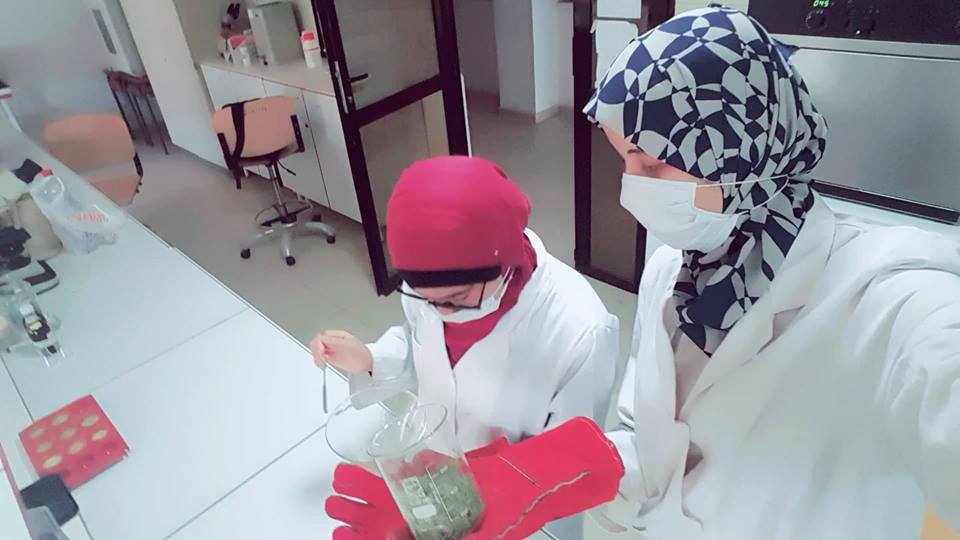 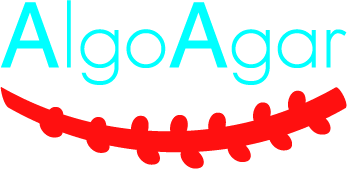 AGAR 
IS A PHYCOCOLLOID EXTRACTED FROM A GROUP OF RED SEAWEEDS . 

TYPICALLY USED IN A FINAL CONCENTRATION FOR SOLIDIFYING CULTURE MEDIA. 

WIDELY EMPLOYED IN THE FOOD INDUSTRY FOR ITS GELLING POWER.
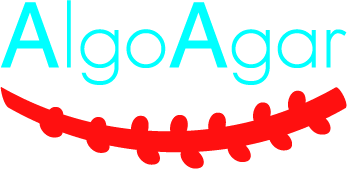 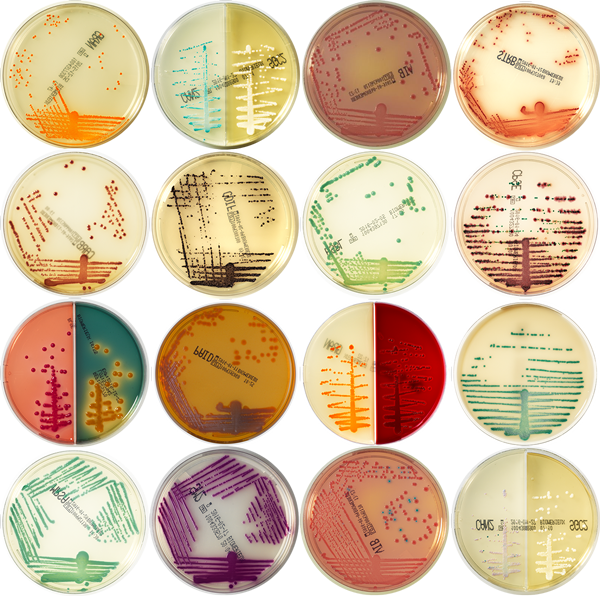 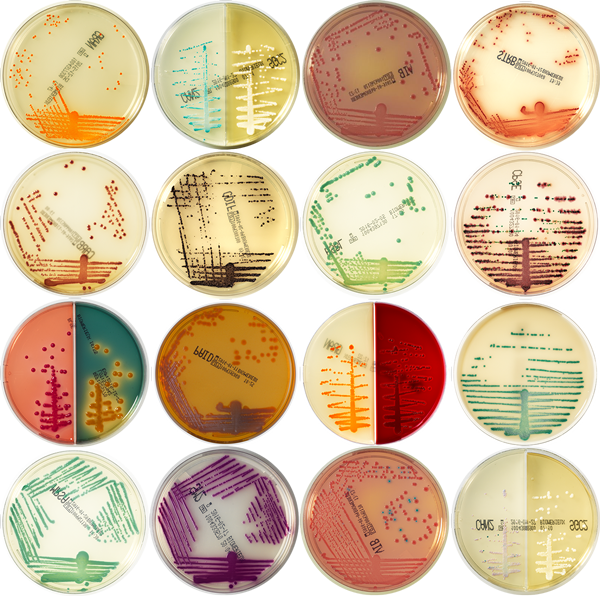 Pitch
Deck
Titre slide
BLUE INVEST IN 
THE MEDITERRANEAN 2019
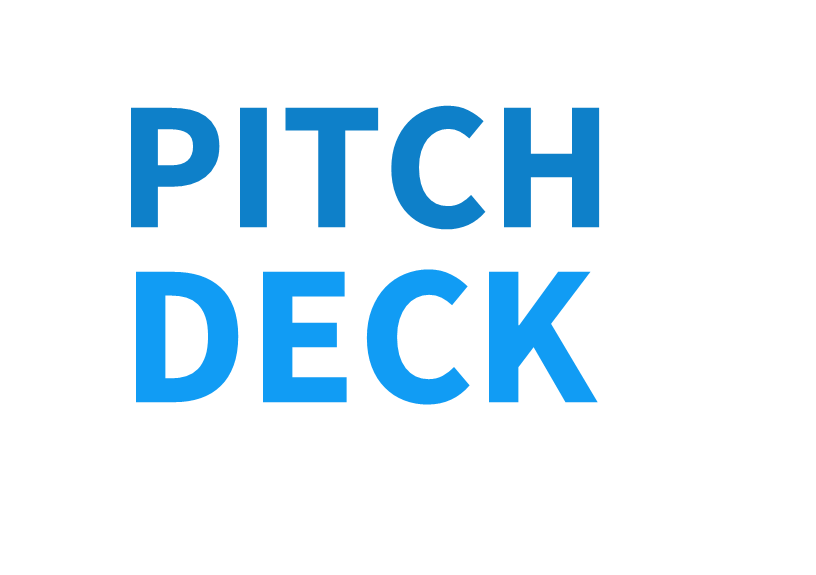 Matters
Most
Corps du texte
Corps du texte
Colonies of bacteria in culture medium plate
3
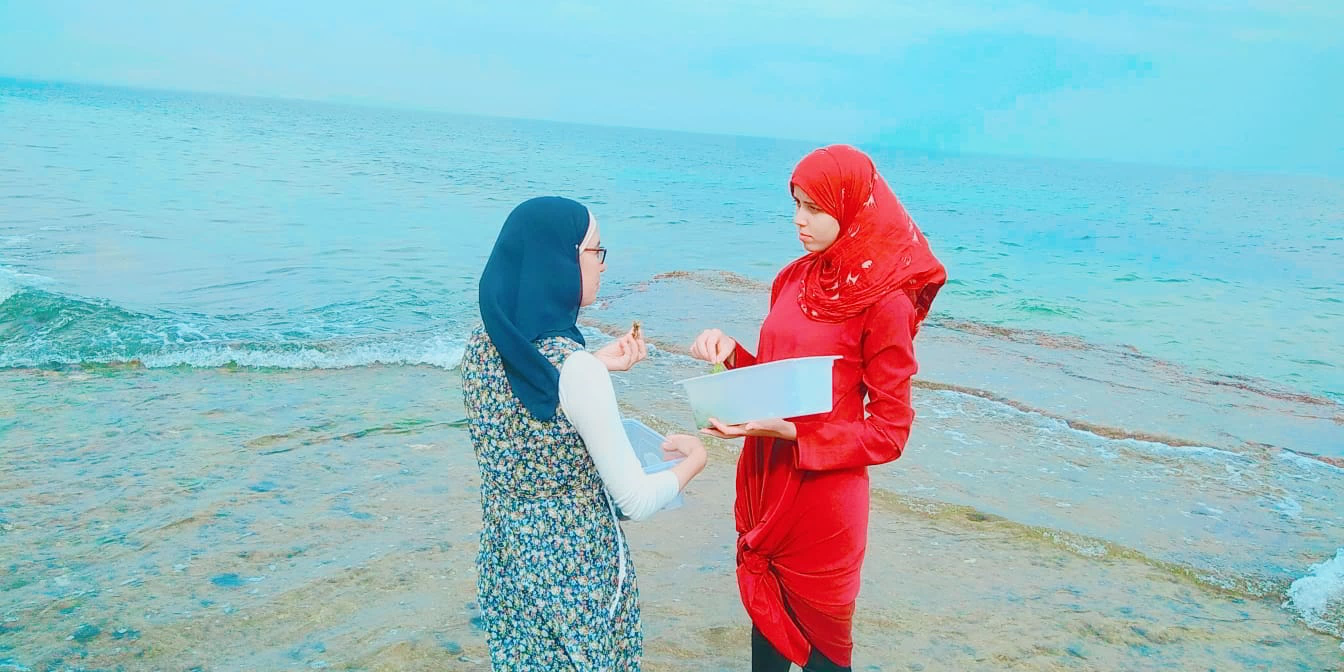 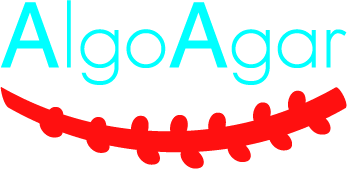 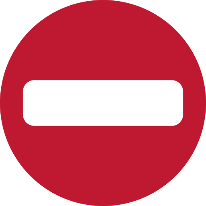 Unavailable
UNAVAILABLE  ON THE ALGERIAN MARKET
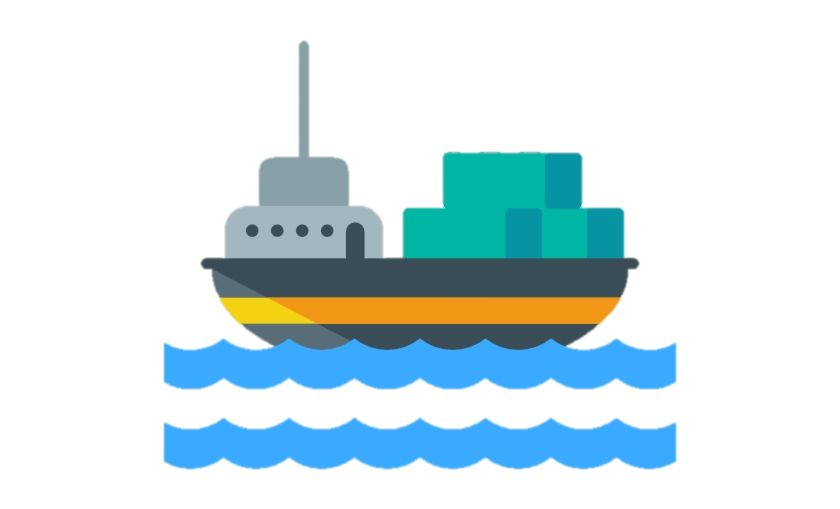 IMPORTED PRODUCT
INTERNATIONAL PRODUCERS
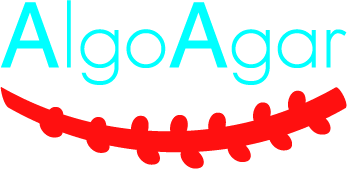 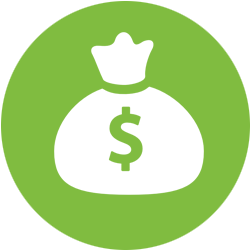 HIGH PRICE
Pitch
Deck
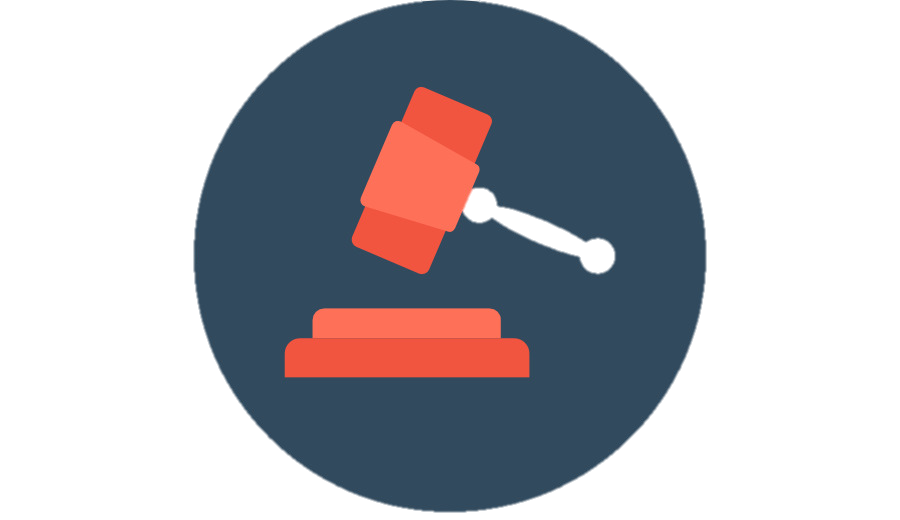 NONEXISTENT
LAWS
Titre slide
BLUE INVEST IN 
THE MEDITERRANEAN 2019
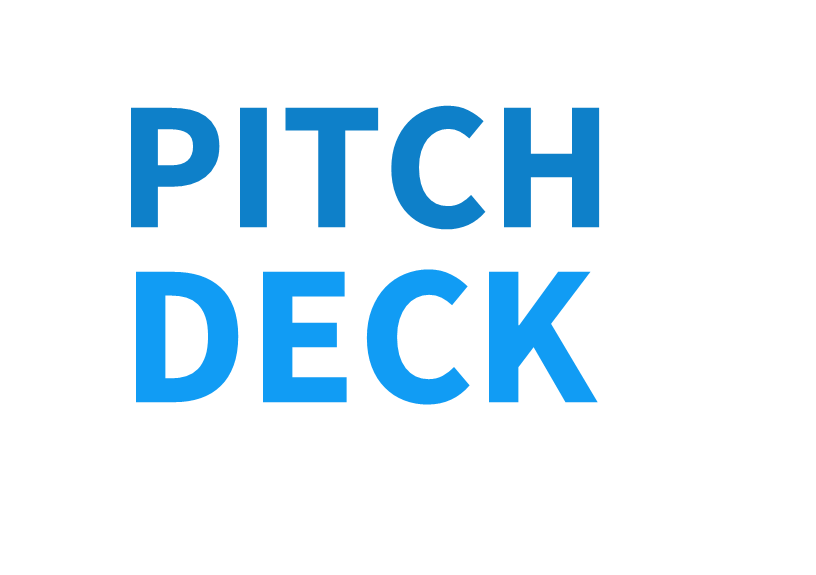 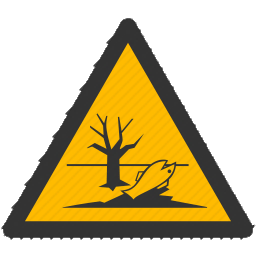 Matters
Most
Corps du texte
ENVIRONMENTAL 
RISK
Corps du texte
4
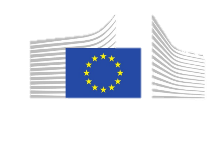 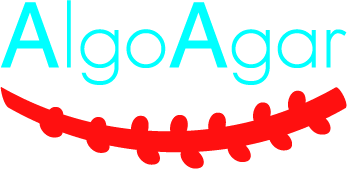 Malte
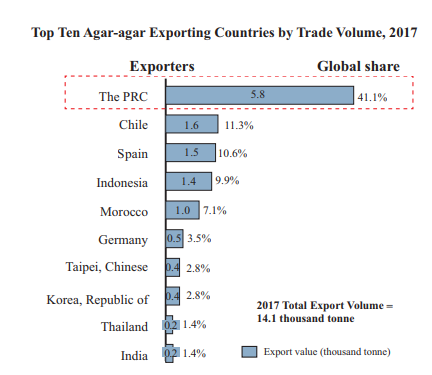 Pitch
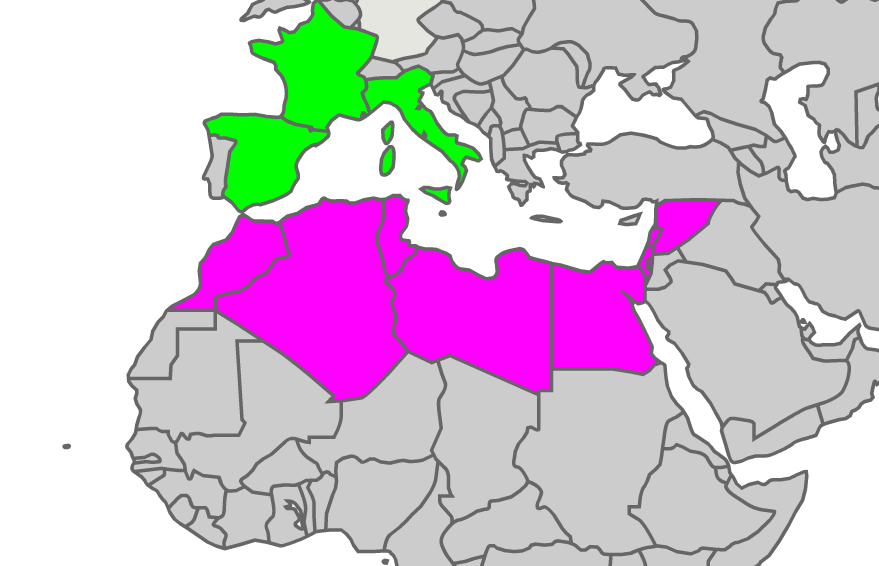 Deck
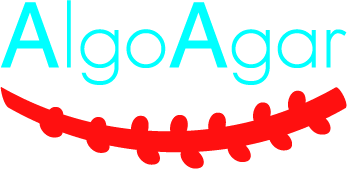 Pitch
Source: Tarde Map -Frost & Sullivan
Deck
200 million people did not choose animal gelatin
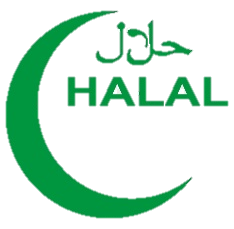 Titre slide
The big 
Market
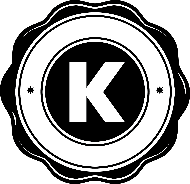 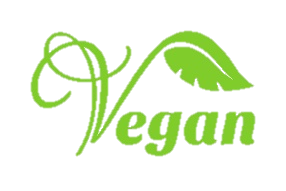 Corps du texte
Corps du texte
5
BLUE INVEST IN THE MEDITERRANEAN 2019
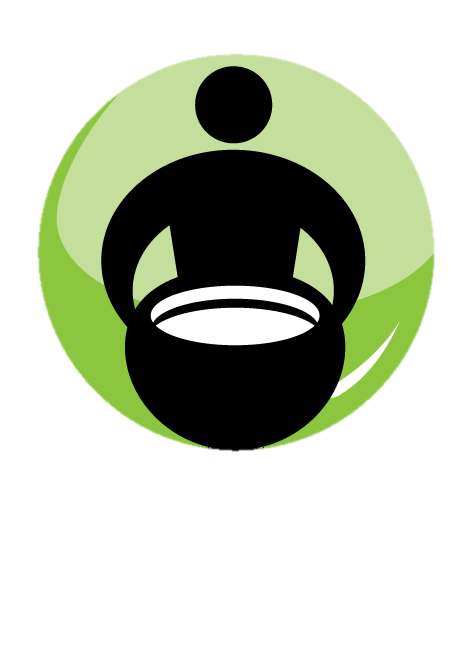 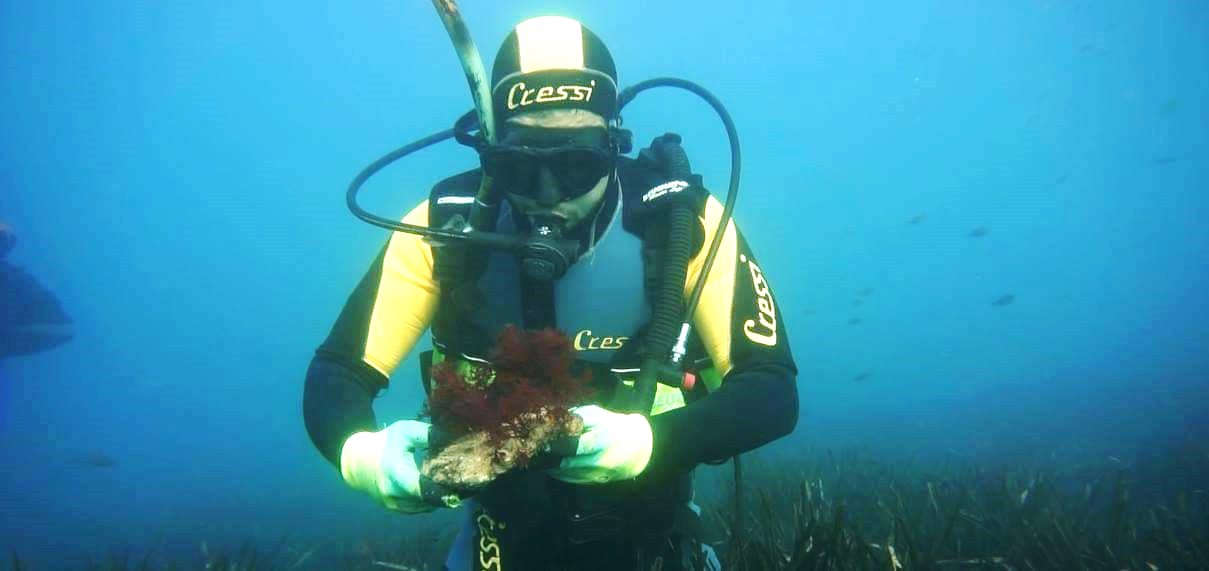 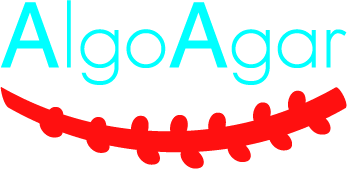 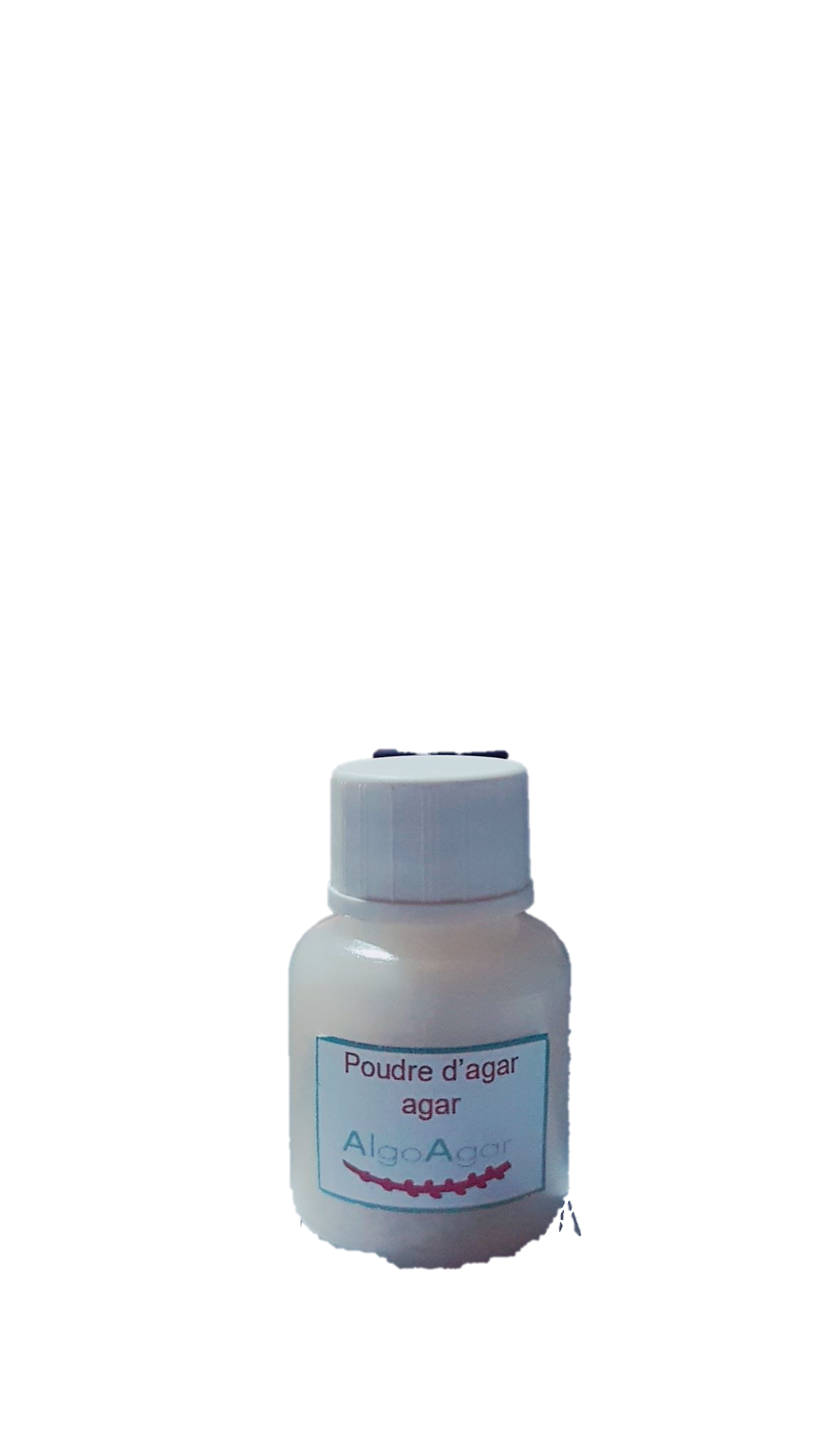 Environment 
Friendly
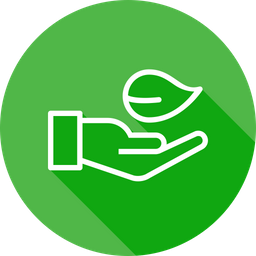 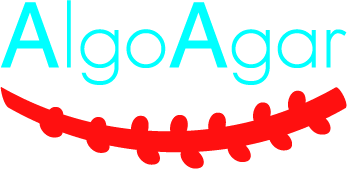 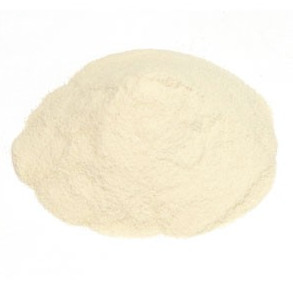 Pitch
Fair 
Trade
Deck
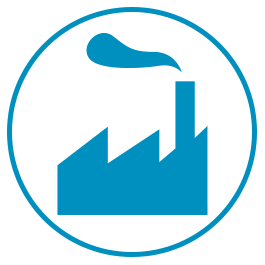 Titre slide
BLUE INVEST IN 
THE MEDITERRANEAN 2019
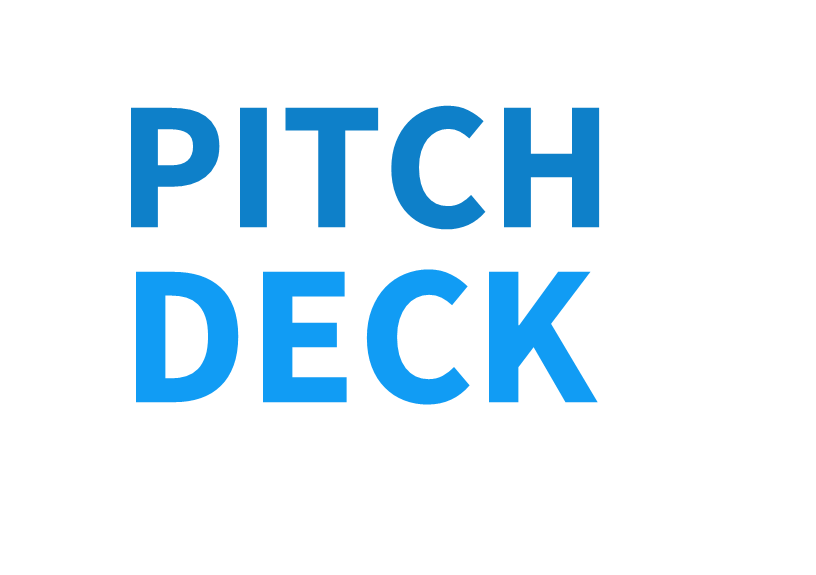 Our  
solution
Corps du texte
Corps du texte
Reduce the Country’s Import
6
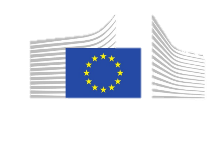 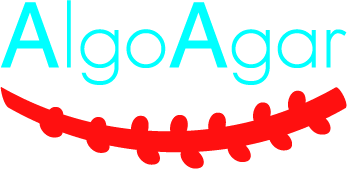 Malte
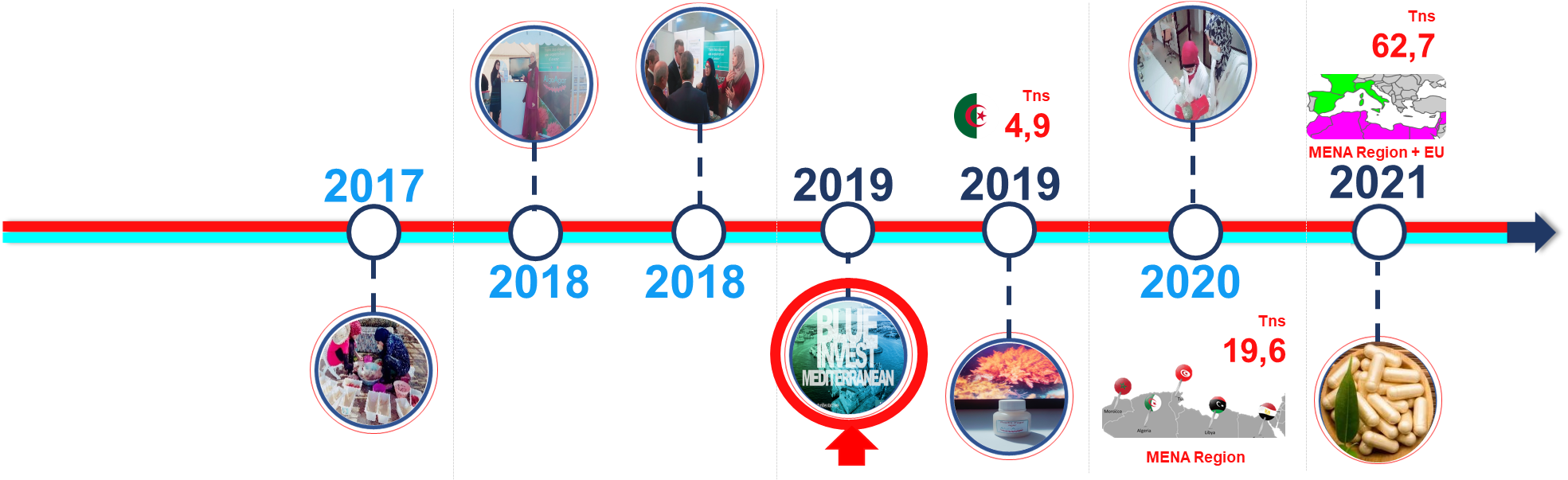 Pitch
Deck
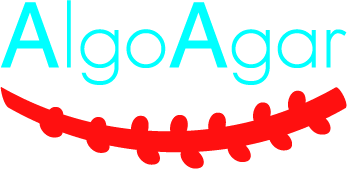 Pitch
Deck
Today we need to raise funds to move to our POC to the large-scale and hit the market!
Titre slide
Road 
Map
Corps du texte
Corps du texte
7
BLUE INVEST IN THE MEDITERRANEAN 2019
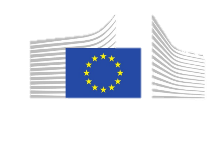 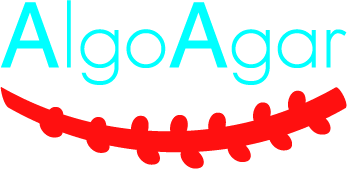 Malte
Pitch
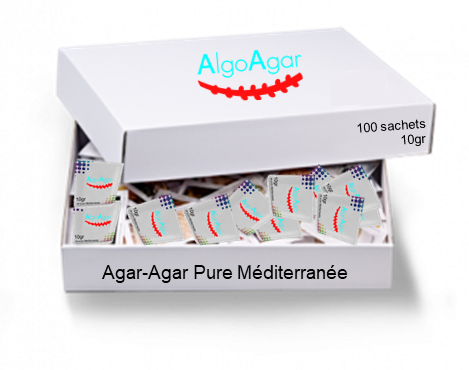 Deck
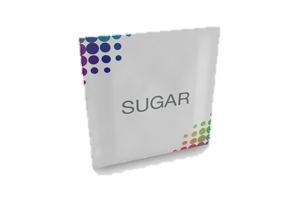 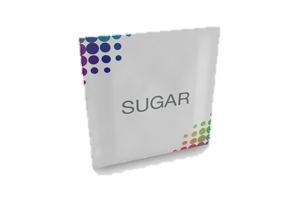 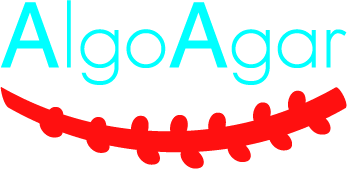 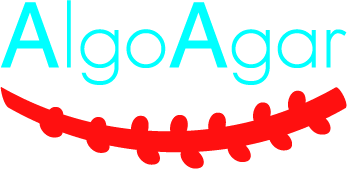 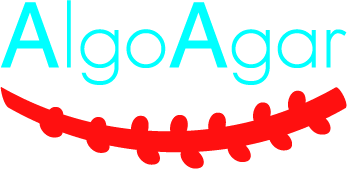 10gr
5gr
de pure Méditerranée
de pure Méditerranée
Pitch
Deck
Channels
Customer Segment
Customer Relationship
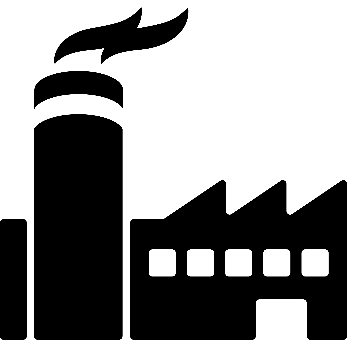 Titre slide
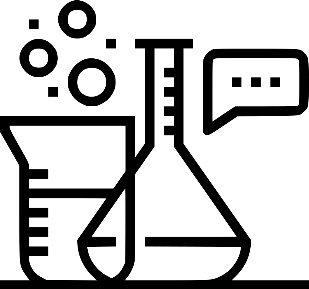 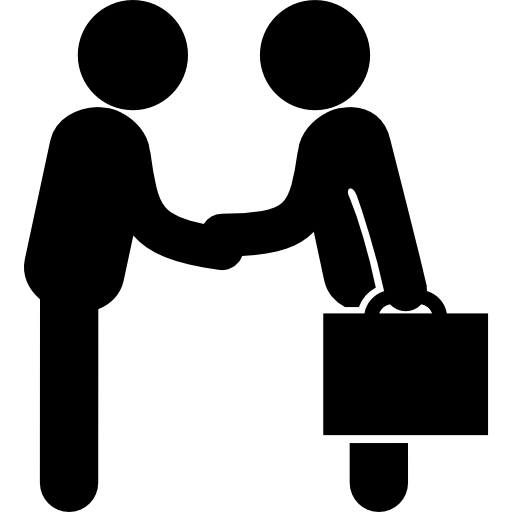 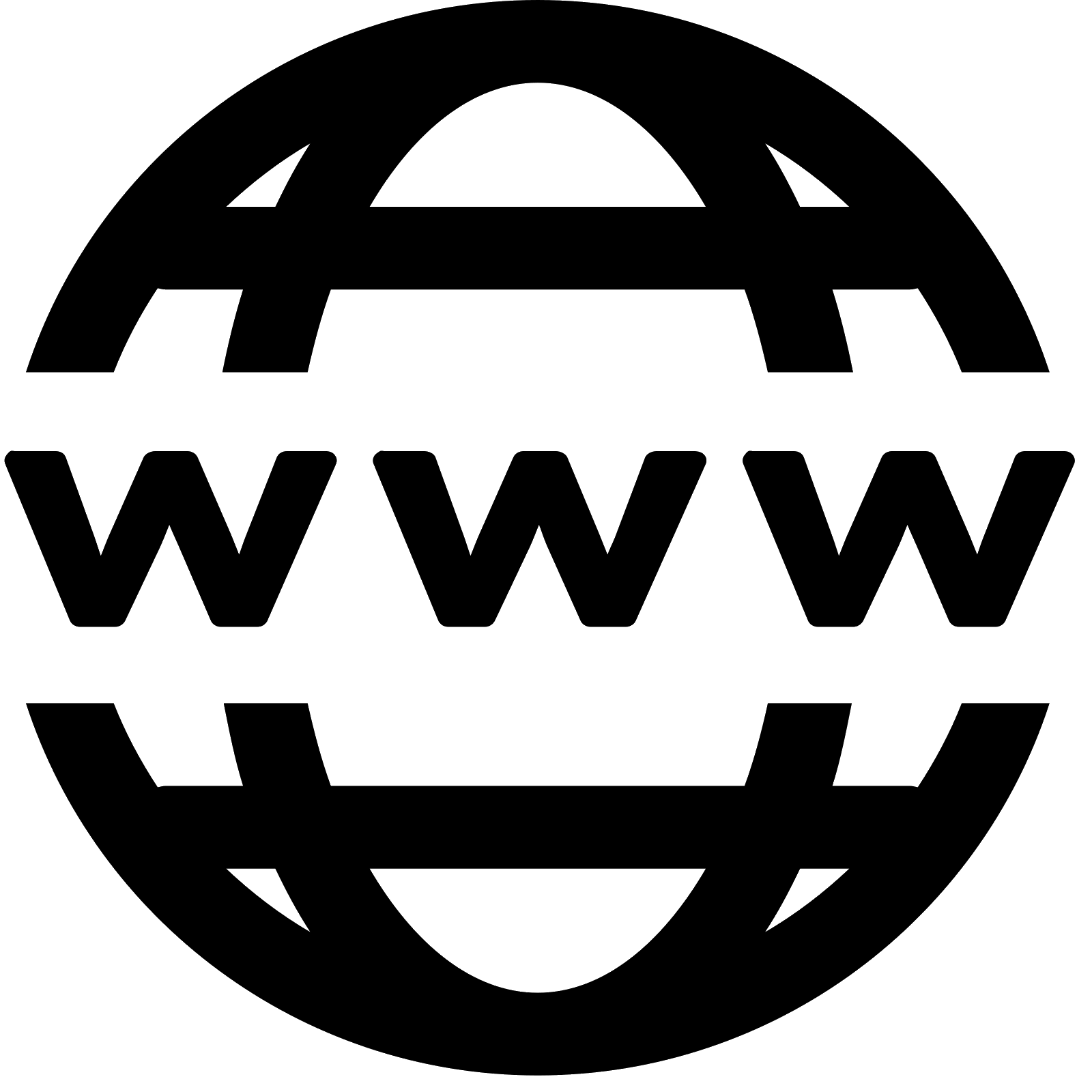 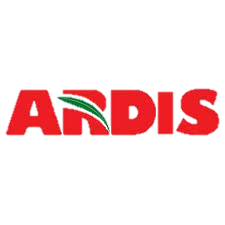 Business
Model
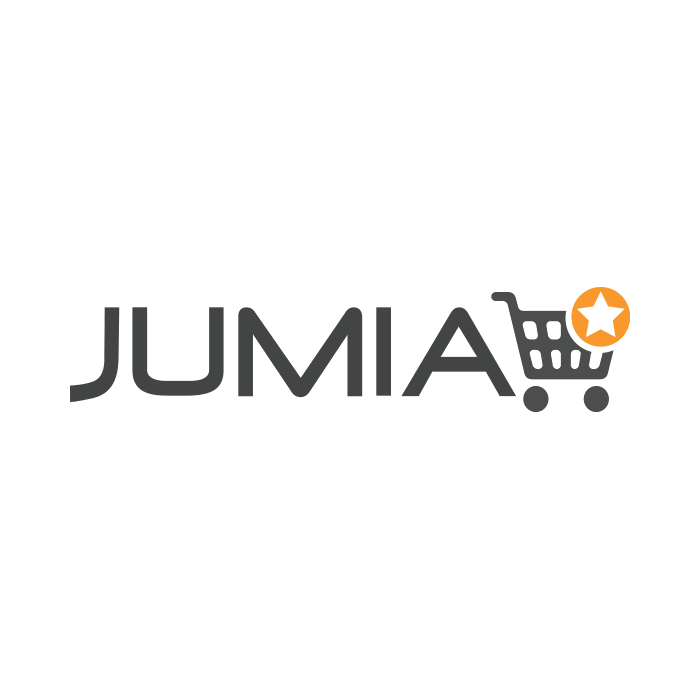 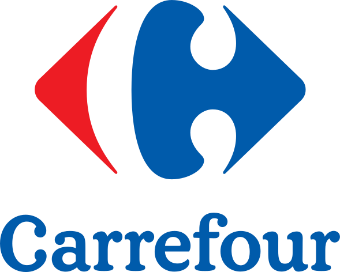 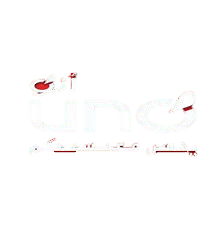 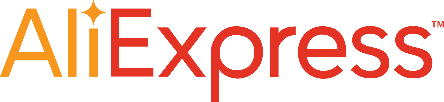 B2B2C
B2B
Corps du texte
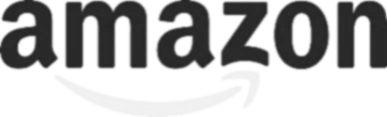 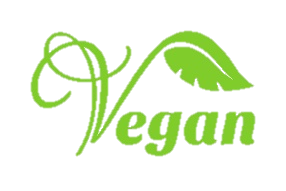 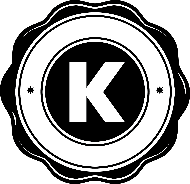 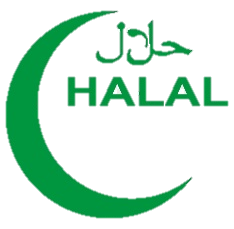 Corps du texte
8
BLUE INVEST IN THE MEDITERRANEAN 2019
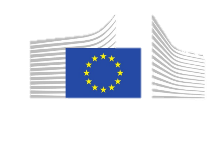 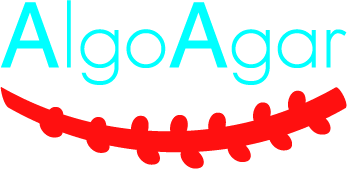 Malte
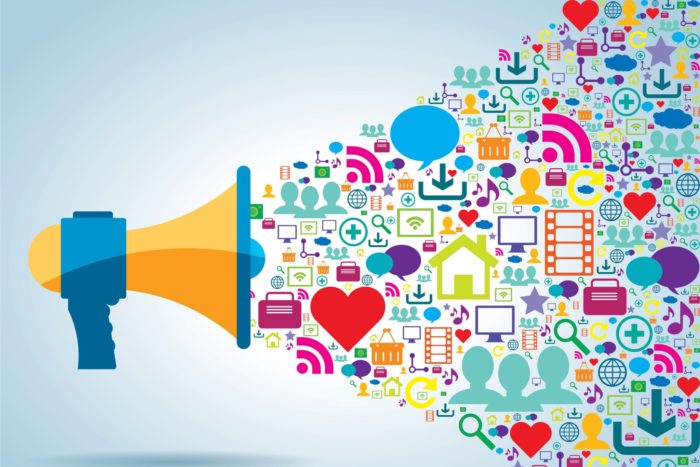 Pitch
Deck
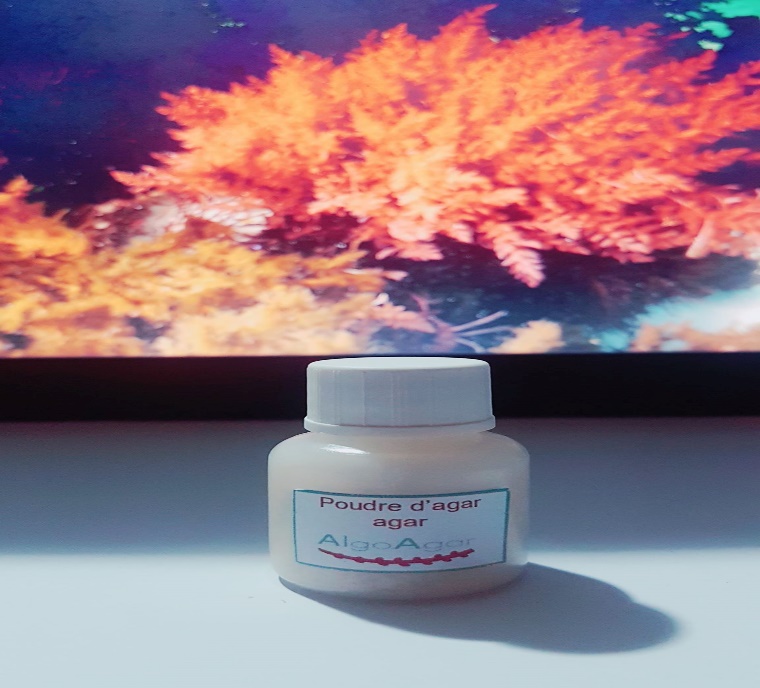 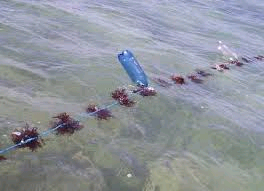 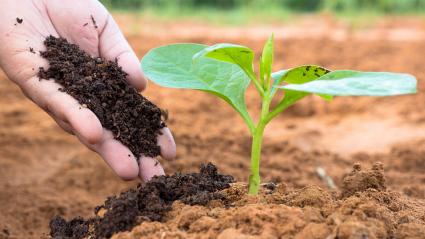 MARKETING AND 
SALES OPERATIONS
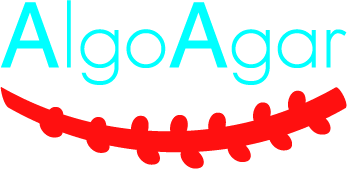 PRODUCE FOOD AND BACTERIOLOGICAL AGAR
TRANSFORMATION 
OF WASTE  INTO 
CO PRODUCT
SEAWEED 
FARMING
Pitch
Deck
Key Resources
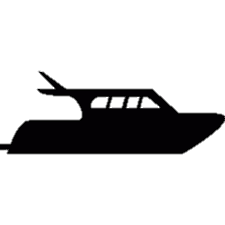 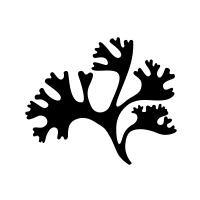 Titre slide
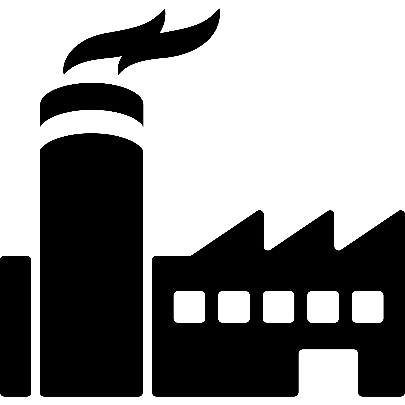 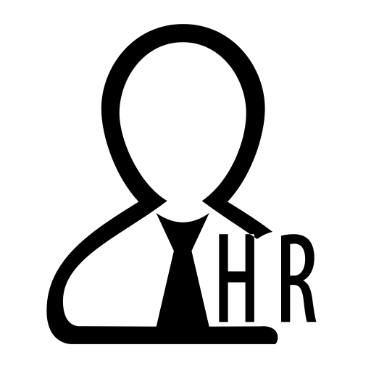 Business
Model
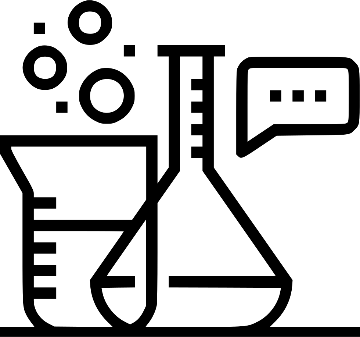 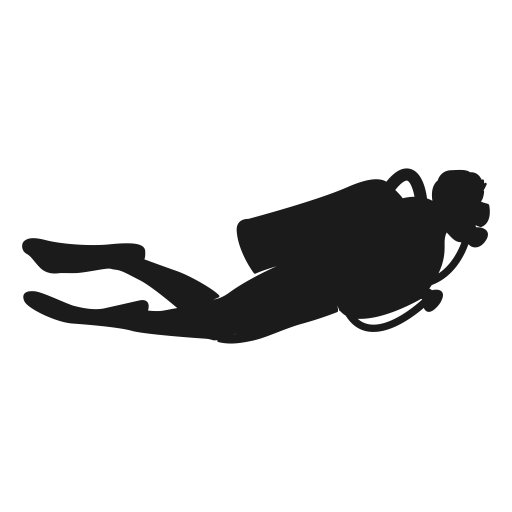 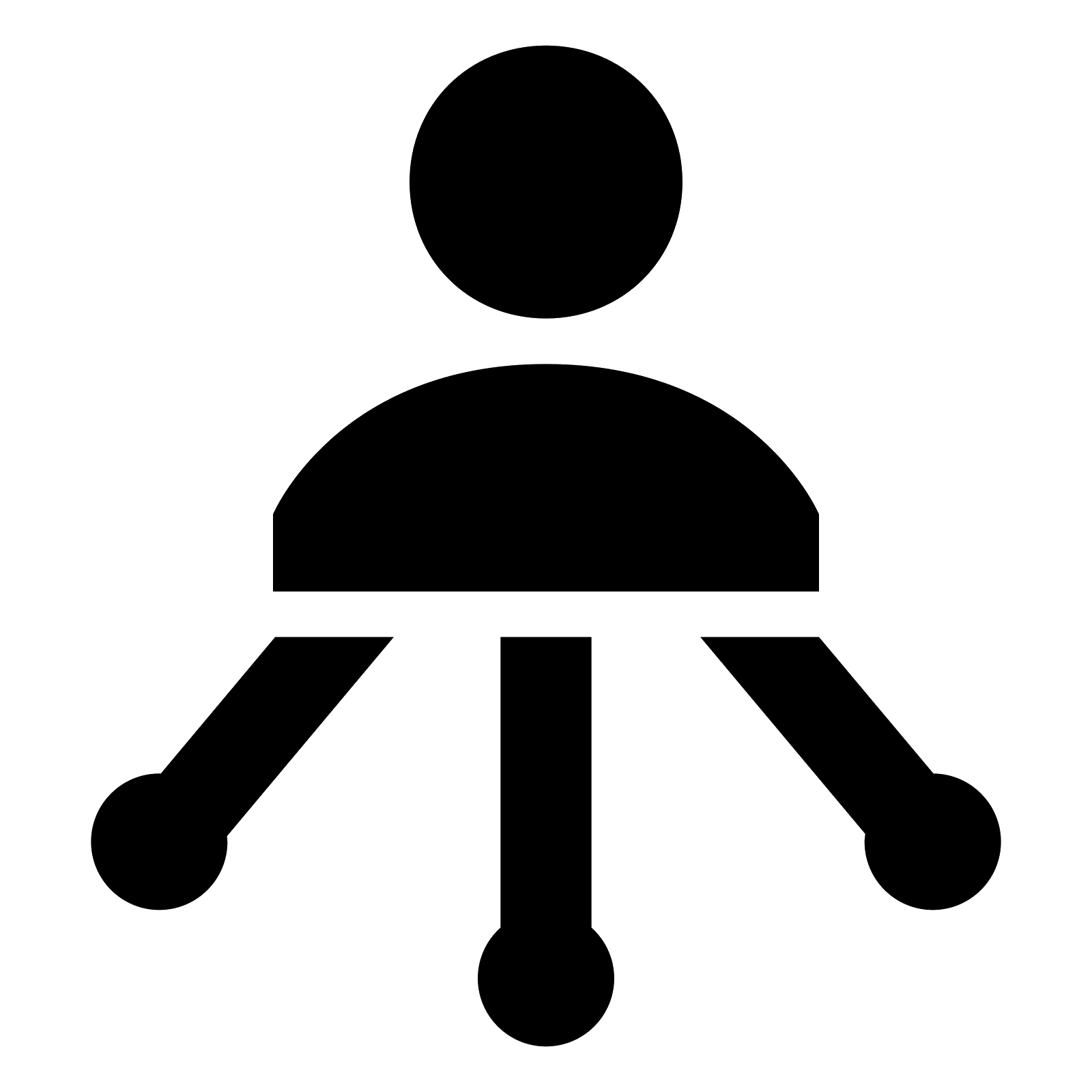 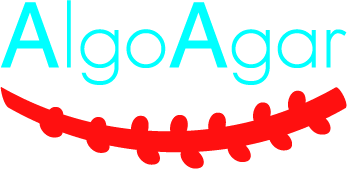 Corps du texte
seaweed
factory
divers & boat
laboratory
Brands
sales team
resellers
Corps du texte
9
BLUE INVEST IN THE MEDITERRANEAN 2019
v
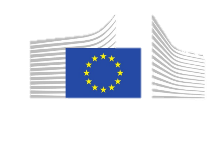 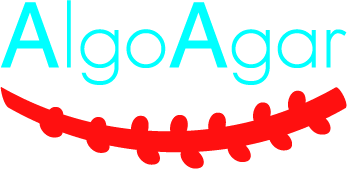 Malte
Pitch
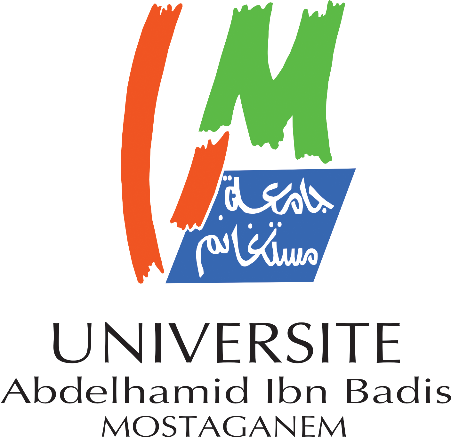 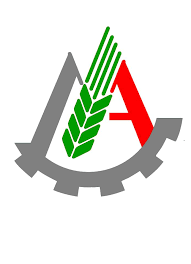 Deck
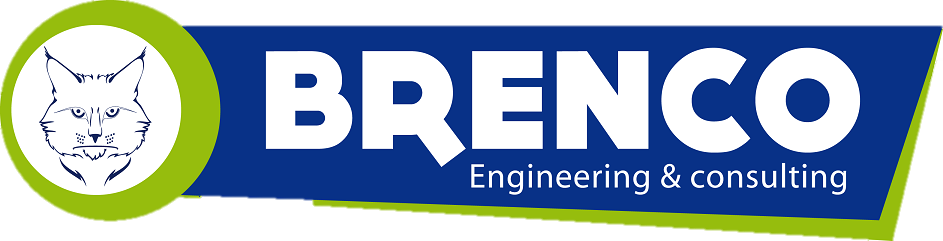 Club
Greenwich
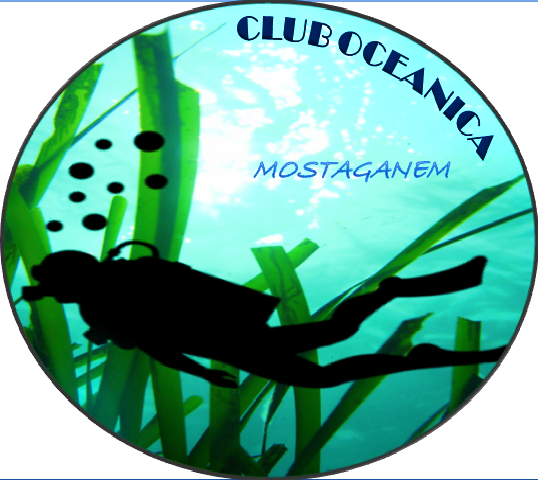 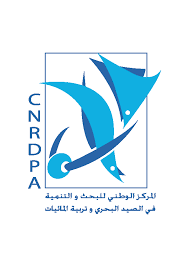 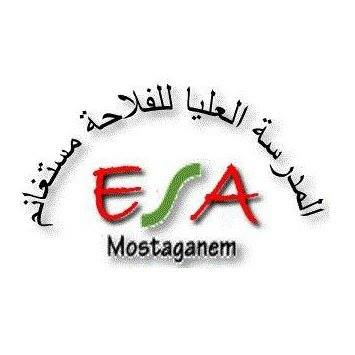 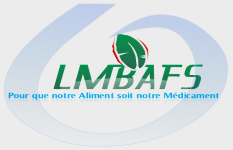 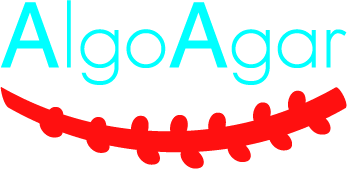 Corporation
No-Gov Organization
Research Institution
Pitch
Deck
THEY GOT CONVINCED BY OUR COMMITMENT AND THE STRONG BUSINESS POTENTIAL OF OUR STARTUP!
Titre slide
Our
Partners
Corps du texte
Corps du texte
10
BLUE INVEST IN THE MEDITERRANEAN 2019
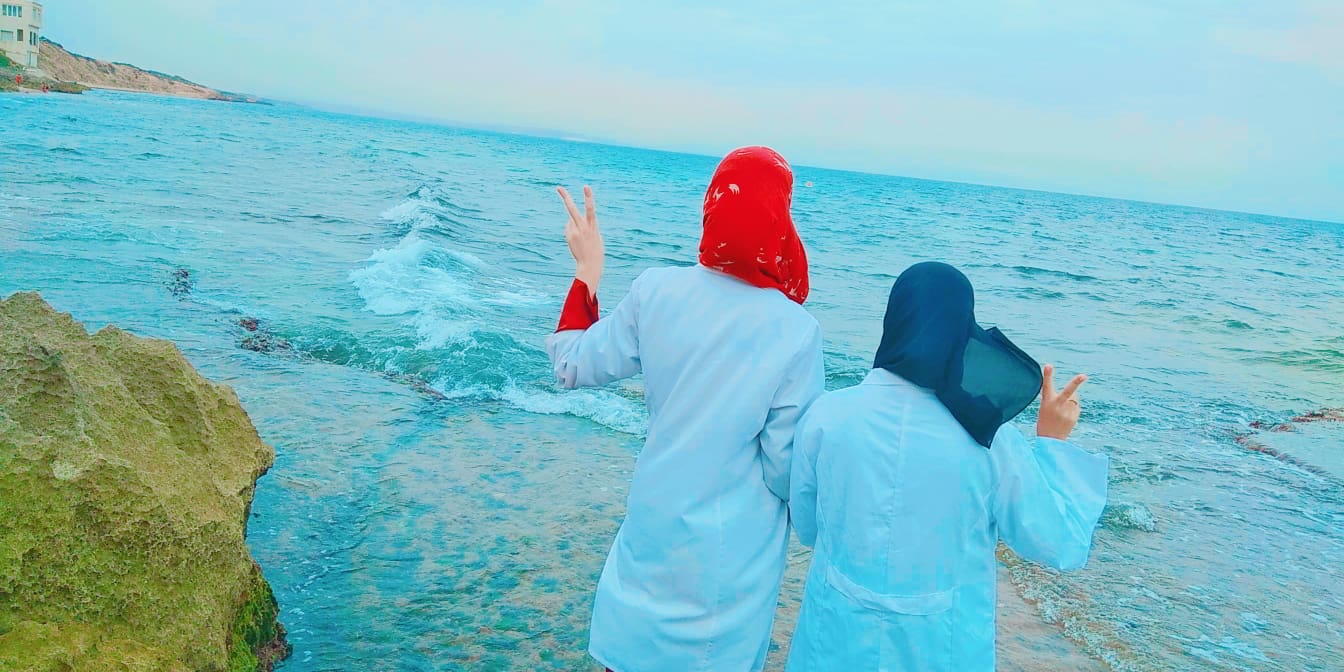 Make Of Seaweeds
An Exploitation
Of Future
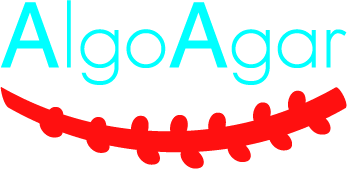 THANK YOU
See You Next Time
HQ ADDRESS
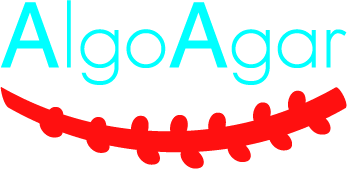 Université de Mostaganem - Site 5 - Haï El Houria, N90, 27000, Algeria
Pitch
Deck
FACEBOOK
www.facebook.com/AlgoAgar
Titre slide
EMAIL
contact@algoagar.com
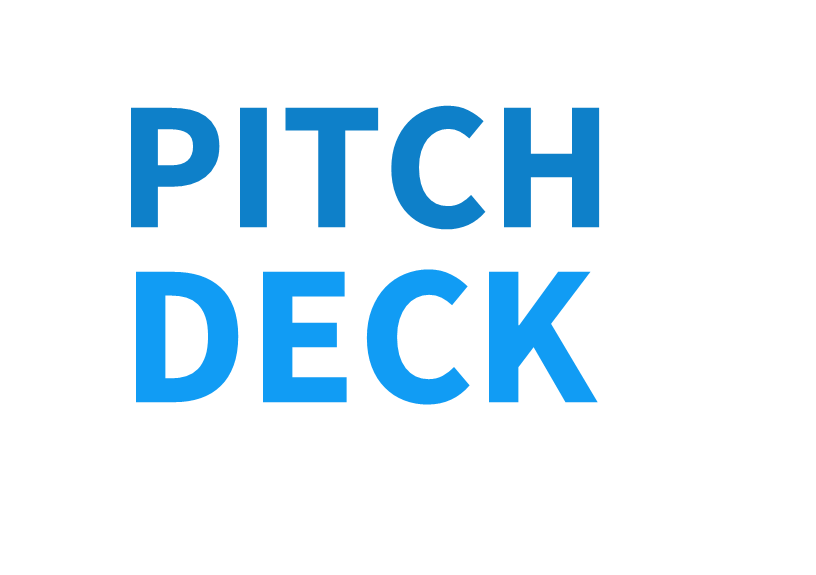 BLUE INVEST 
IN THE MEDITERRANEAN 2019
Corps du texte
TELEPHONE
Corps du texte
(+213) 555 829 691/ (+213) 799 004 690
Pitch
Deck
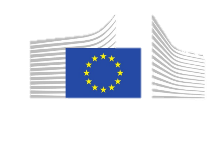 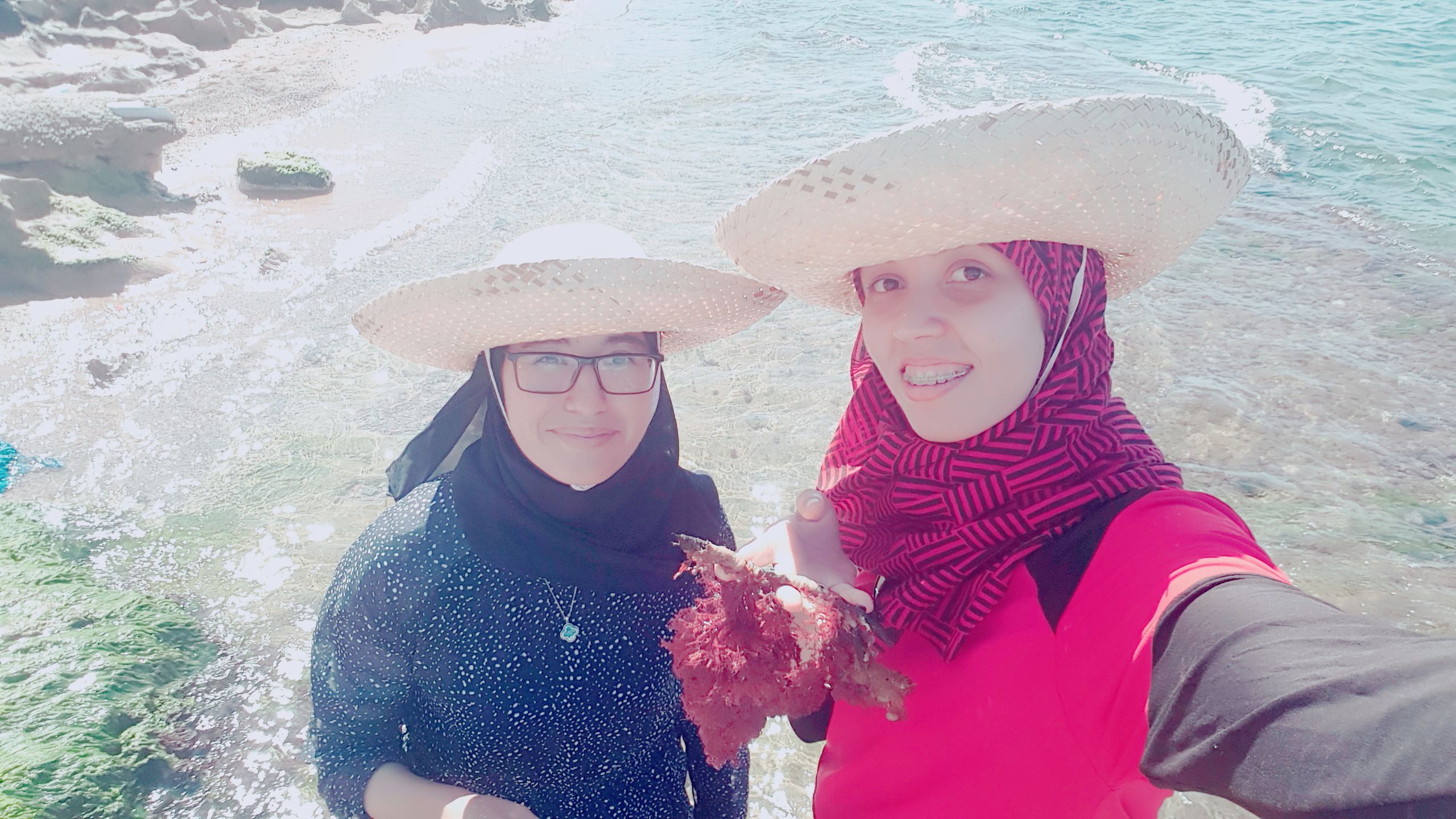 Malte
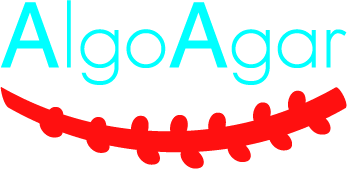 Pitch
Deck
Q&A
Make Of Seaweeds
An Exploitation
Of Future
Titre slide
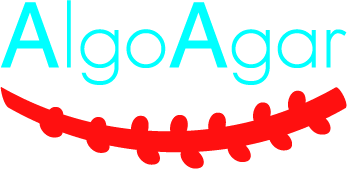 Corps du texte
Corps du texte
BLUE INVEST IN THE MEDITERRANEAN 2019
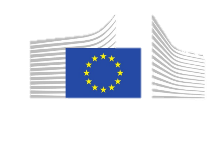 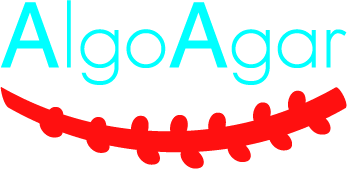 Malte
Pitch
Deck
2021
2020
Margin +25%
2019
Margin +25%
Margin +15%
K€
100
K€
2 371
K€
490
SALES
SALES
SALES
Tns
4,9
Tns
19,6
Tns
62,7
PRODUCTION
PRODUCTION
PRODUCTION
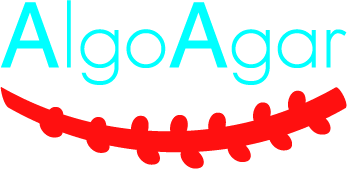 K€
45
CAPITAL 
NEEDS
K€
230
K€
45
CAPITAL 
NEEDS
CAPITAL 
NEEDS
Pitch
Deck
Titre slide
Business Model &
Revenue Stream
Corps du texte
Corps du texte
13
BLUE INVEST IN THE MEDITERRANEAN 2019
3 DA / gr
3 DA / gr
4,5 DA / gr
Pitch
Deck
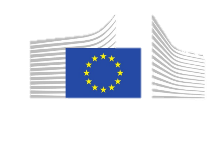 Malte
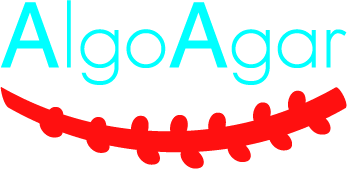 Distribution of species seaweeds  in 5 major classes coast of Mostaganem (Bouijra, 2012)
Pitch
Distribution of species of seaweeds in five major classes in Algeria (Seridi, 2003).
Deck
Q&A
Make Of Seaweeds
An Exploitation
Of Future
Titre slide
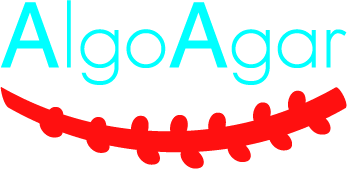 Corps du texte
Corps du texte
BLUE INVEST IN THE MEDITERRANEAN 2019